ФИЗИОЛОГИЧЕСКОЕ ВЗРОСЛЕНИЯ И ЕГО ВЛИЯНИЕ НА ФОРМИРОВАНИЕ ПОЗНАВАТЕЛЬНЫХ И ЛИЧНОСТНЫХ КАЧЕСТВ РЕБЕНКА
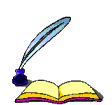 Педагог-психолог: Семина Е.А.
4 класс                завершение первого 
                                этапа школьной 
                                 жизни


Изменения в психике ребенка:
Перестраиваются сложившиеся ранее житейские понятия,
Школьное обучение все больше способствует развитию мышления в формах, доступных для данного возраста.
4 класс                складывается   индивидуальный стиль учебной работы





Школьник приобрел умение учиться: он способен качественно усваивать предлагаемые знания и, 
в случае необходимости, добывать их 
самостоятельно
4 класс
формирование и развитие

             произвольности                       познавательной
             познавательных                            рефлексии:
                    процессов                            способности осознавать
                                                                            причины неудач и успехов

личностной рефлексии:
ребенок способен осознать противоречие между его
 реальным «Я» и идеальным, между способностями
 и возможностями, между «могу» и « хочу»
А также в этом возрасте:
Общение со сверстниками начинает определять многие стороны личностного развития ребенка. Сверстники становятся более значимыми. Их мнение часто преобладает   над   мнением   значимых   взрослых.   Развивается сотрудничество. Активизируется межполовое общение. Дети одного пола могут рассматриваться как соперники. 
Самооценка ребенка становится устойчивой. Появляется возможность адекватно оценивать свои достоинства и недостатки.
Обостряется критическое отношения к себе, которое активизирует потребность в общей положительной оценке своей личности другими людьми, прежде всего взрослыми.
Появляется глубокий интерес к своему внутреннему миру. Дети легко включаются в беседы о прошлом и будущем, пытаются анализировать происходящие в них изменения, размышляют о своих способностях и возможностях.
ПОДРОСТКОВЫЙ ВОЗРАСТ (11-15лет)
Перестройка организма ребенка- половое созревание;
Границы этого периода достаточно не определенны;
Протекает трудно и для ребенка, и для близких взрослых.
Подростковый возраст называют затянувшимся кризисом.
ЧУВСТВО ВЗРОСЛОСТИ -
Отношение подростка к себе как  к взрослому и осознание себя в какой-то мере взрослым человеком.
Центральное новообразование младшего подросткового возраста (11-13лет).
Особая форма самосознания, не жестко связанная с процессом полового созревания.
Как проявляется чучтво взрослости подростка?
Желание, чтобы все – и взрослые и сверстники – относились к нему не как к маленькому, а как взрослому
Претендует на равноправие к отношениях со взрослыми и идет на конфликты, отстаивая свою «взрослую»точку зрения
*Стремление к самостоятельности, желание  оградить некоторые стороны своей жизни от вмешательства родителей



 * Появляются собственные вкусы, взгляды, оценки, собственные линии поведения
Вопросы внешности, отношение со сверстниками, иногда учебы
Все нестабильно, взгляды могут изменяться  через неделю
Появляется моральный «кодекс», предписывающий подросткам четкий стиль поведения в дружеских отношений со сверстниками



Так как подросток во многом непоследователен и противоречив, он часто отступает от это свода правил , но от друзей ожидает их неукоснительного соблюдения
«Один за всех и все за одного»
Ребенок вынужден постоянно приспосабливаться к физическим и физиологическим изменениям, происходящим в его организме, переживать «гормональную бурю». Подростки как будто все время находятся в состоянии стресса.
Рекомендации родителям:
В сложных ситуациях не стремитесь все сделать за ребенка, но и не бросайте его одного. Предложите справиться с проблемами вместе.
Проявляйте свои чувства по отношению к ребенку, иначе он решит, что вы его не любите. Это сформирует у него чувство беспомощности и незащищенности, а следовательно, и неуверенности в себе. 
Создайте ребенку ситуацию успеха. Не сравнивайте его с другими детьми. Хвалите детей за их любые успехи!
Спасибо за внимание